Concepts to be included
Operationalization
Indicator
Measurement

(in)direct observable
Construct

Content validity

Triangulation

Data matrix
Operationalization and Measurement
Henk van der Kolk
Aim
Measuring a ‘theoretical concept’
Observables and constructs
Conceptualization, operationalization, measurement
Content validity of an operationalization
Storing data in a data matrix
Example of a theoretical construct: IQ
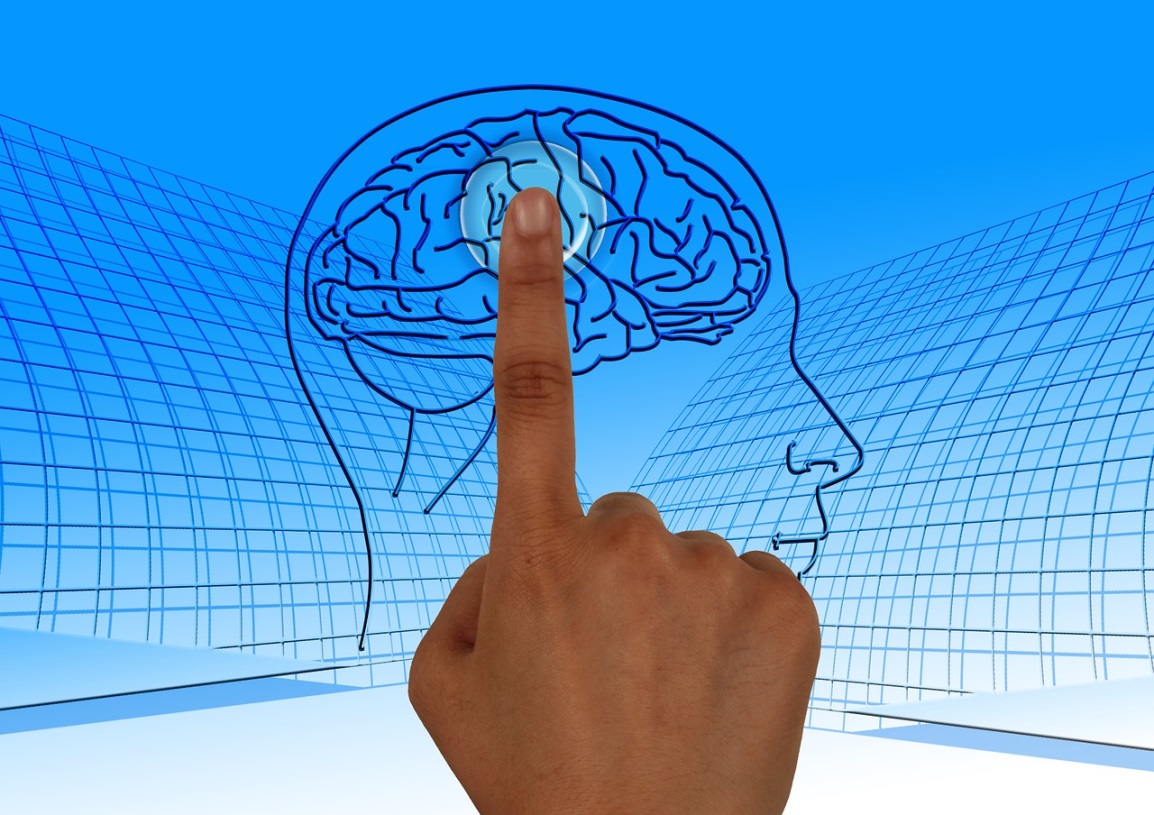 Two aspects of observation
Example:
‘What is the IQ of students at this university?’
Theoretical variable(s)
Conceptualization
Operationalization
Measurement
Sampling
Unit (s)
Data
5
Two aspects of observation
Theoretical variable(s)
Conceptualization
Operationalization
Measurement
Data
6
Observables and constructs
Some ‘theoretical concepts’ or ‘theoretical variables’ are relatively simple: (direct or indirect) observables
Example: gender, age …

Other ‘theoretical concepts’ are complex, consisting of various dimensions or aspects: constructs
Example: bachelor, democracy, centralization, IQ …
Conceptualization (Def.)
Making clear what you mean with the theoretical construct, its possible dimensions or aspects, and its attributes (values)
Example
An intelligence quotient (IQ) is a score derived from a test. The median raw score of a ‘norming sample’ is defined as IQ 100. Each standard deviation up or down is defined as 15 IQ points greater or less.

Therefore, approx. two-thirds of the population scores between IQ 85 and IQ 115. About 5 percent of the population scores above 125.
Operationalization (Def.)
The construction of the exact procedures, to be used for data collection, in the context of some data collection method.

Example: 
Formulating questions or items measuring intelligence.
Examples of iq tests
The same theoretical concept or variable can be operationalized in many ways: there is no single correct operationalization:
Wechsler Adult Intelligence Scale
Stanford-Binet
Woodcock-Johnson Tests of Cognitive Abilities
Kaufman Assessment Battery for Children
Cognitive Assessment System
Differential Ability Scales
Sources of operationalizations
Existing measurement instruments in
Articles and books about the topic
Books with operationalizations (scales, indices)
Thinking, creativity
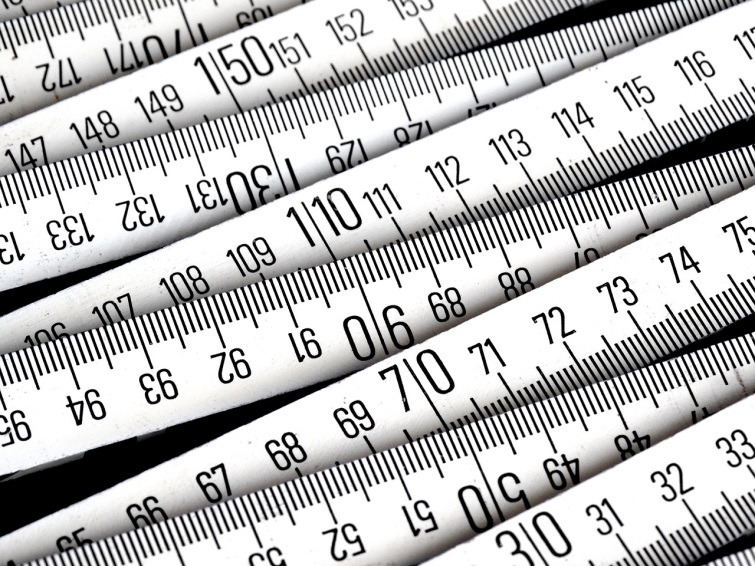 Indicator
Operationalization of constructs consist of a set of indicators.

Example:
one of the sub-tests of the WAIS IQ scale is based on finding similarities between words. This is an operationalization of “Abstract verbal reasoning”
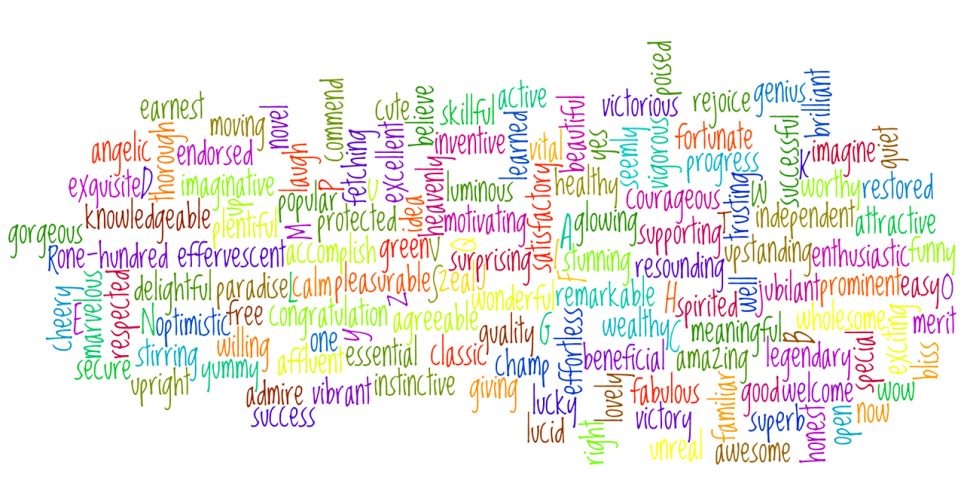 Content validity
If all aspects of a construct are included in the operationalization, it is said to have ‘content validity’.
This is an aspect of ‘measurement validity’.

Examples:
IQ (“Abstract verbal reasoning” and many other aspects)
Democracy
Mathematical abilities
Triangulation (def.)
Using at least two different operationalizations (often in the context of different data collection methods) to measure the same theoretical concept for the same units
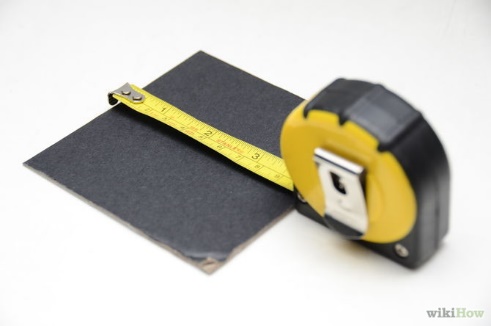 [Speaker Notes: Plaatje voldoet niet helemaal:

** voeg in: Picture, measuring an objects from two sides.]
Measurement (DEF.)
Following a specified procedure (in the context of some data collection method) in order to get ‘observations’, ‘data’.
Storing data in a data matrix
Direct observable in a survey: gender

Indirect observable in a survey: age
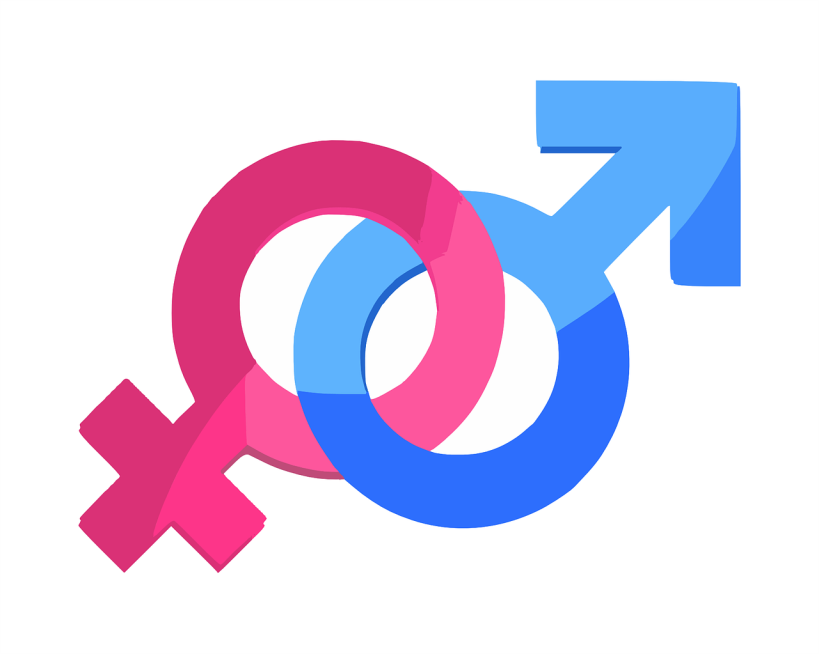 Data matrix
Storing data of a construct
Many indicators for several aspects of IQ
Storing data of a construct
This microlecture
Measuring theoretical constructs

Three topics:
Conceptualization, operationalization, measurement
Content validity of an operationalization (which is an aspect of measurement validity)
Storing data in a data matrix
Images used
Slide 4: https://pixabay.com/en/brain-turn-on-education-read-book-770044/
Slide 12: https://pixabay.com/en/measure-scale-double-m-accuracy-629659/
Slide 13: https://pixabay.com/en/words-alphabet-word-cloud-639303/ 
Slide 14: https://pixabay.com/en/math-number-school-symbol-611503/
Slide 15: http://pad2.whstatic.com/images/thumb/a/a4/Calculate-Square-Meters-Step-2-Version-2.jpg/670px-Calculate-Square-Meters-Step-2-Version-2.jpg 
Slide 17: https://pixabay.com/en/gender-sex-symbol-male-female-312411/